Learning Styles of Howard Gardner 7. Musical
Math 1
Box Method

Math 2
Row, Row, Row, Your Boat

Math 3
Change of Base
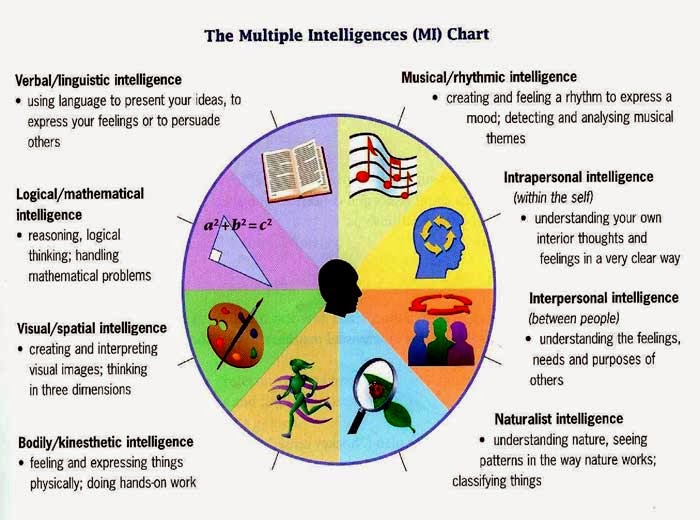 Box Method
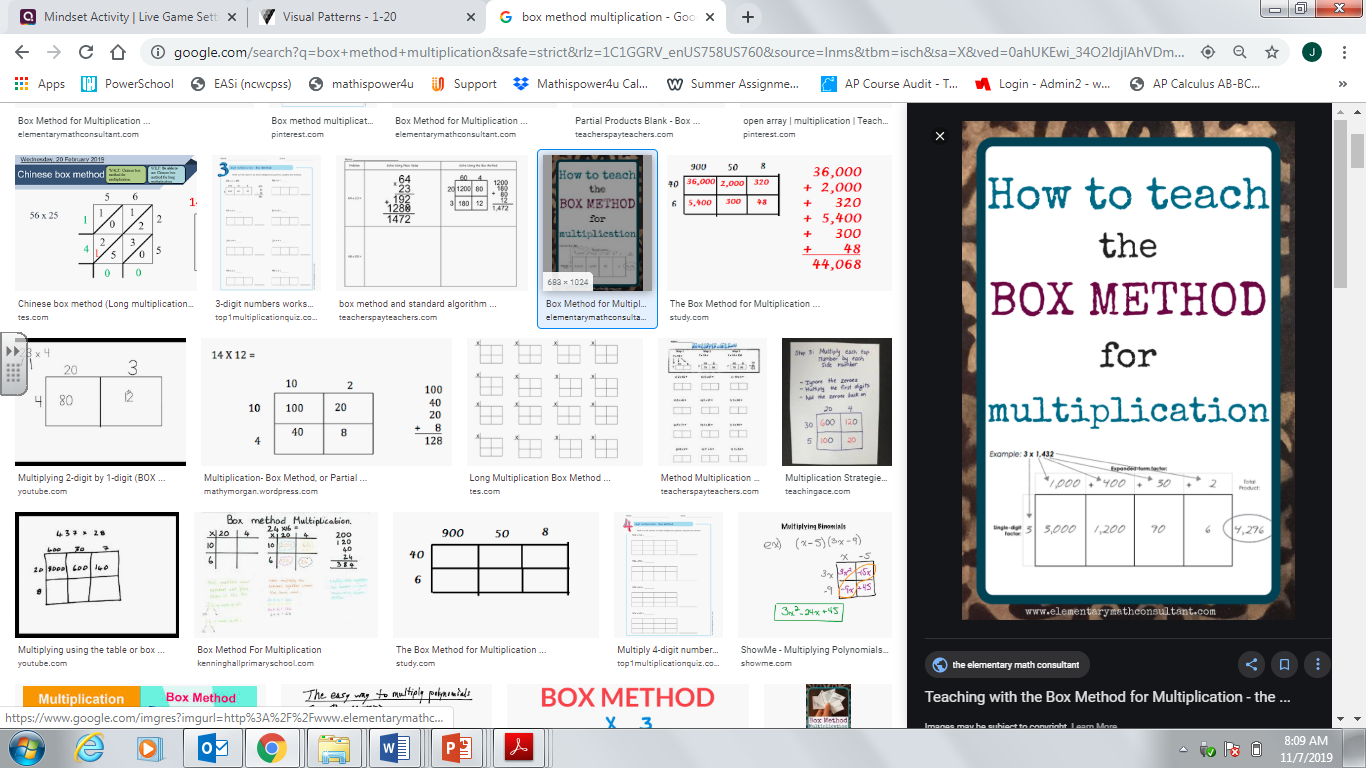 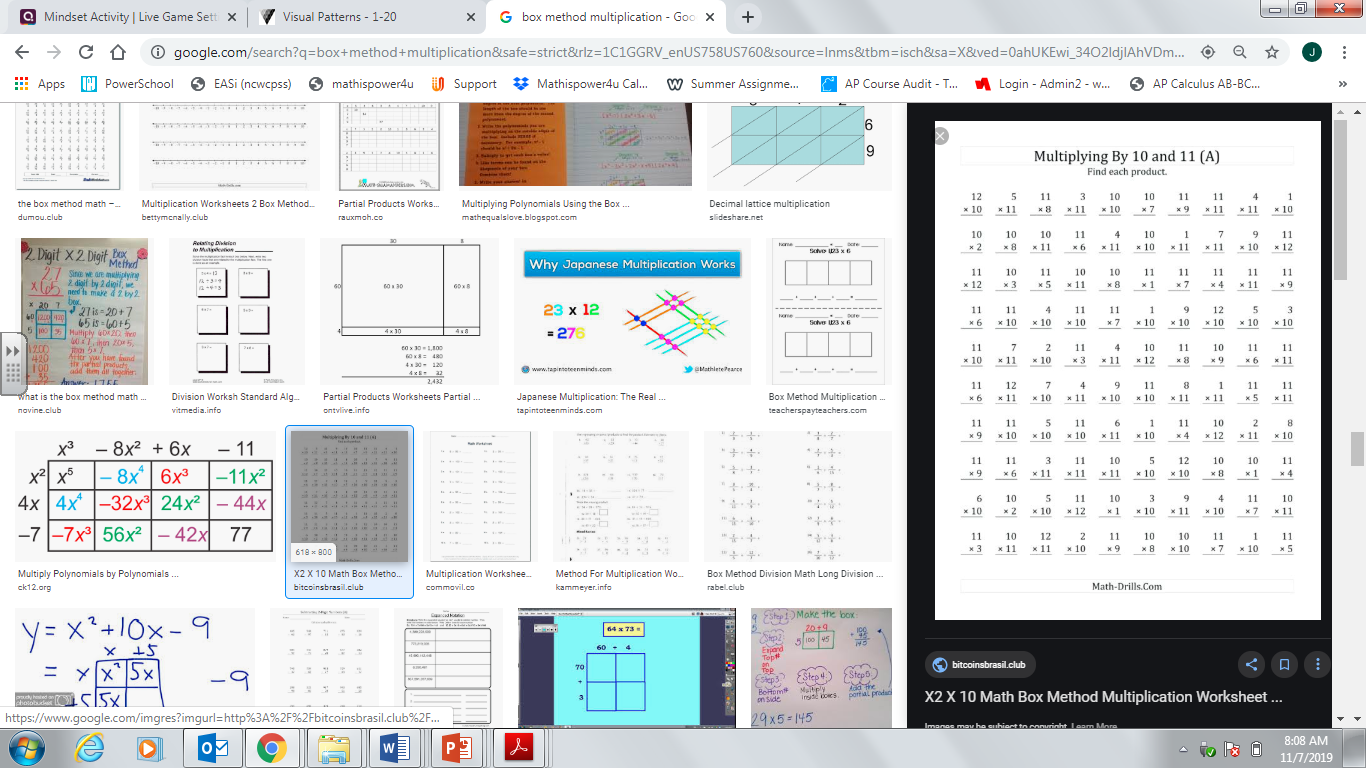 Songs
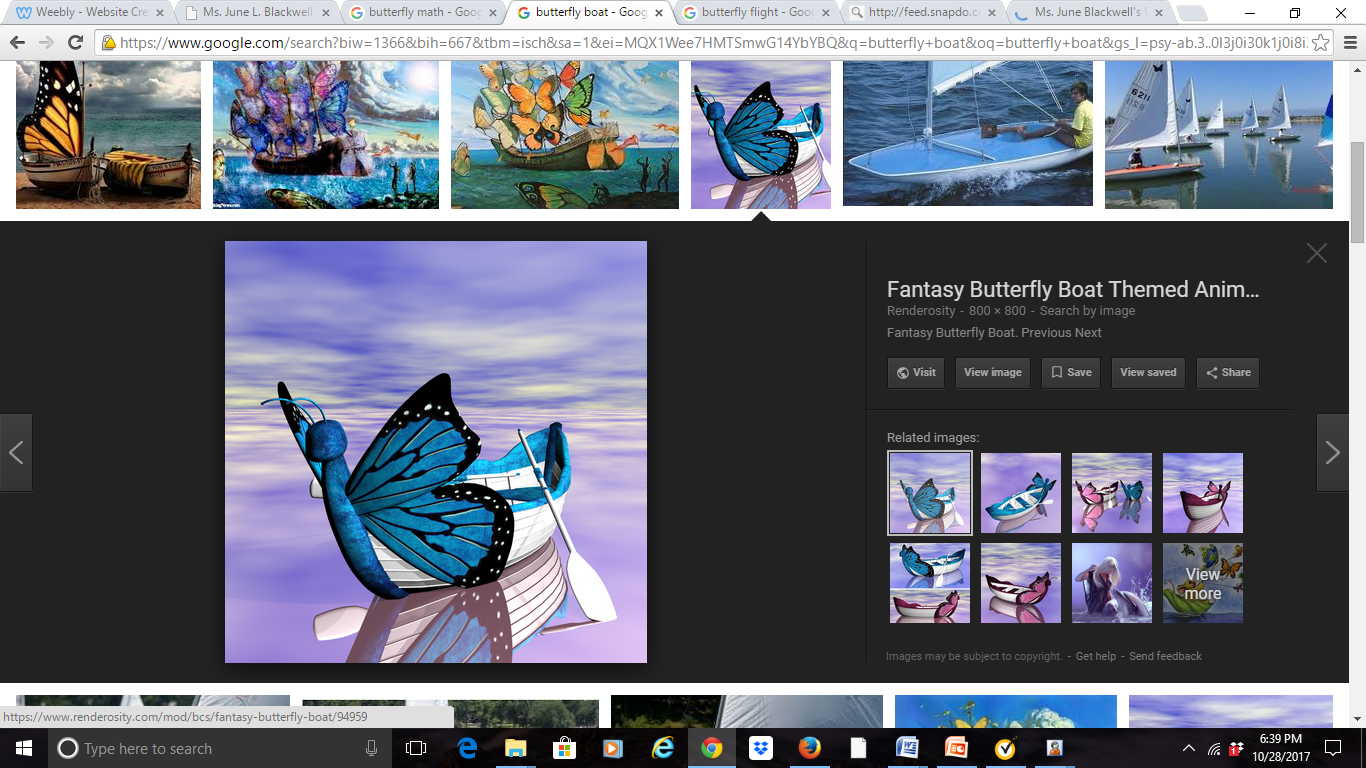 Triangle Congruence
By Ms. J. Blackwell – “Row Row Row Your Boat”
 
C.P.C.T. C.Proving Triangles 
ASA, AAS,
Don’t forget HL.
C.P.C.T. C.Proving Triangles 
SSS, or SAS
Don’t forget HL.
Change of Base
Log Base Change Property[Emily Hudspeth ’07 Covenant High School]Tune: Silent Night Log base b of xis log base a of xall over log base a of bthis is the general equationfor the change of base propertyfor all the different logsnow go pass your test.
https://honors-math-3-blackwell.weebly.com/math-songs---unit-2.html
Learning Styles of Howard Gardner 8. Mathematical
Math 1
Factoring vs Quadratic Formula

Math 2
Smiley Method vs Stacking vs Foil vs Special Formulas vs     Box Method

Math 3
“Cross Your Heart”                     vs “Fraction Chant”
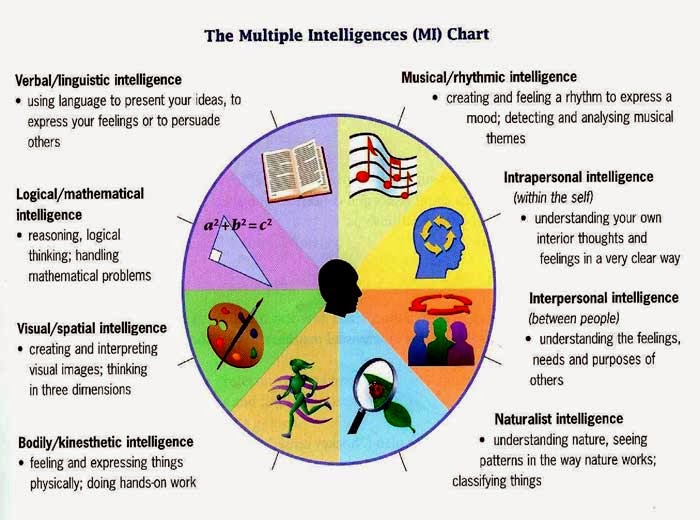 Graphic Organizers
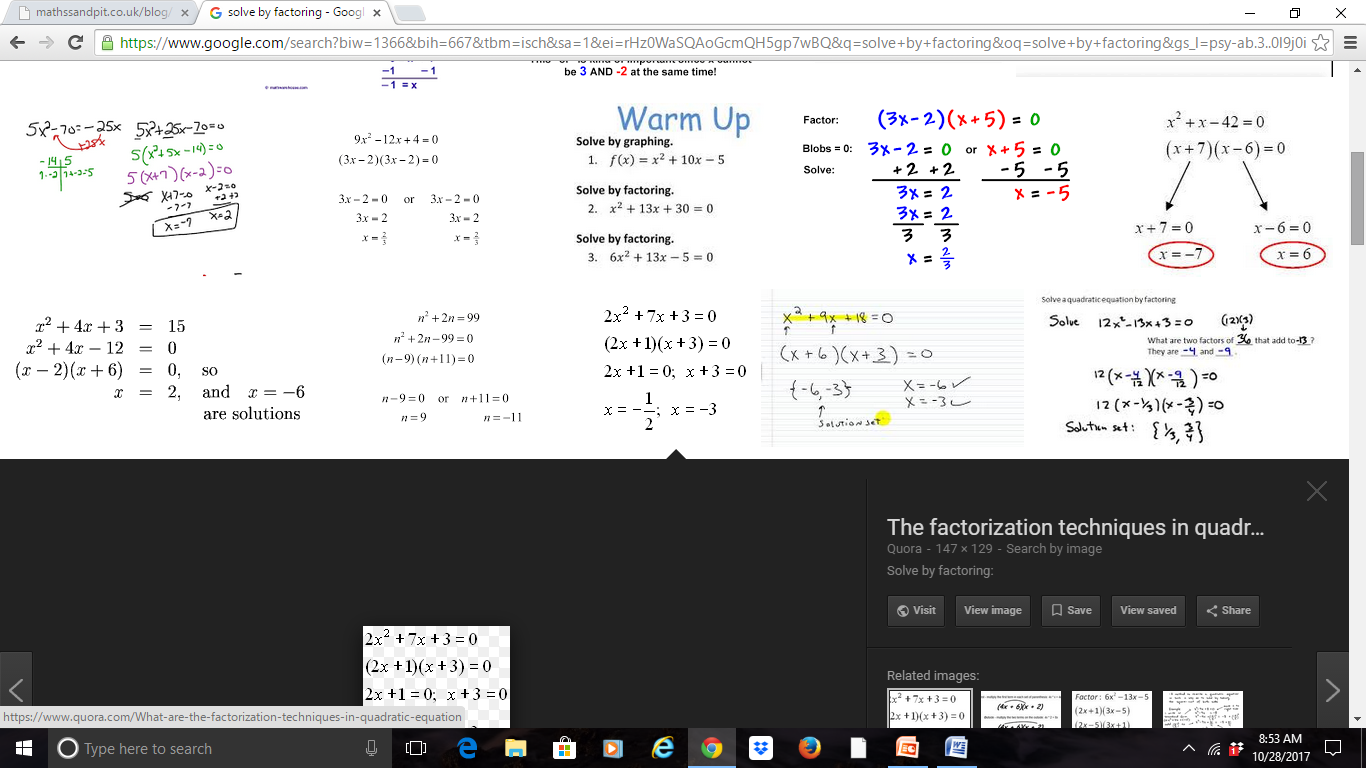 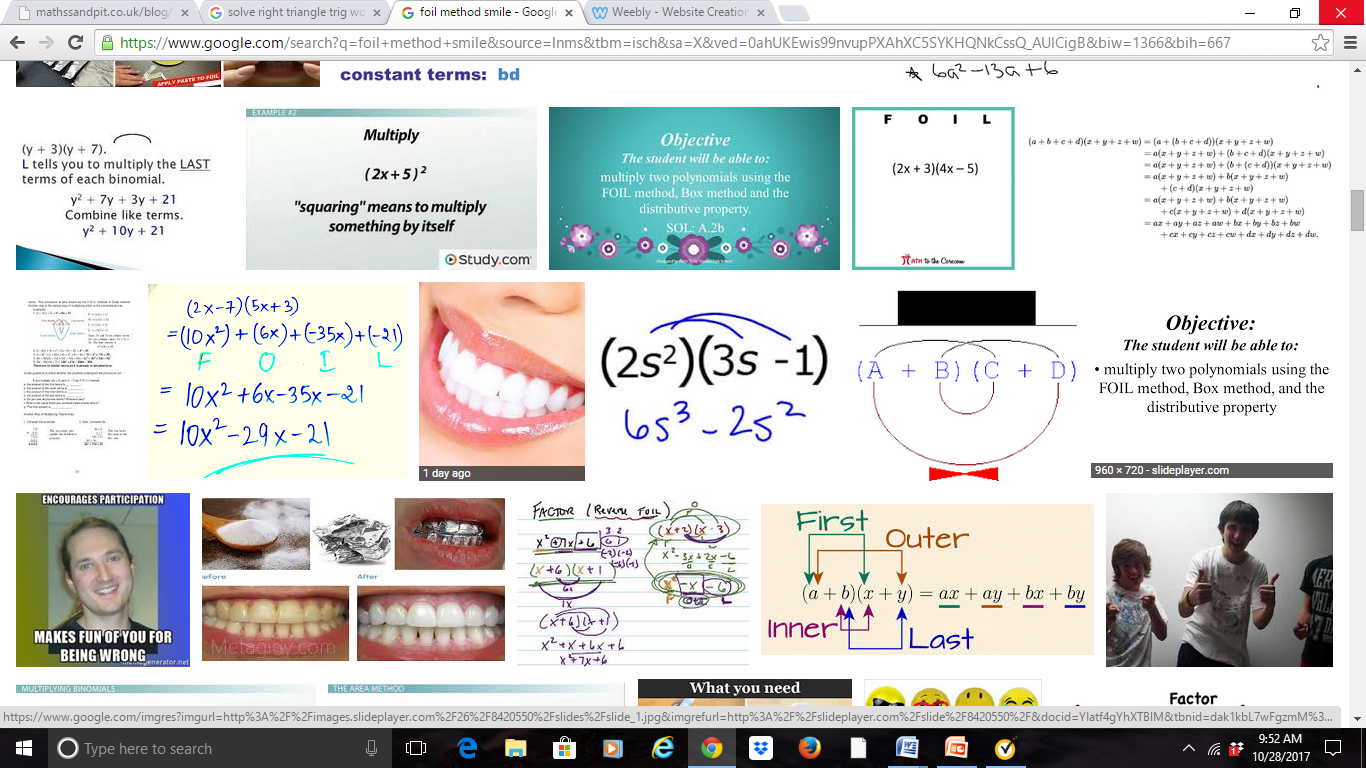 “The Smiley Method”

“The Chin Grin Method”

T - Chart
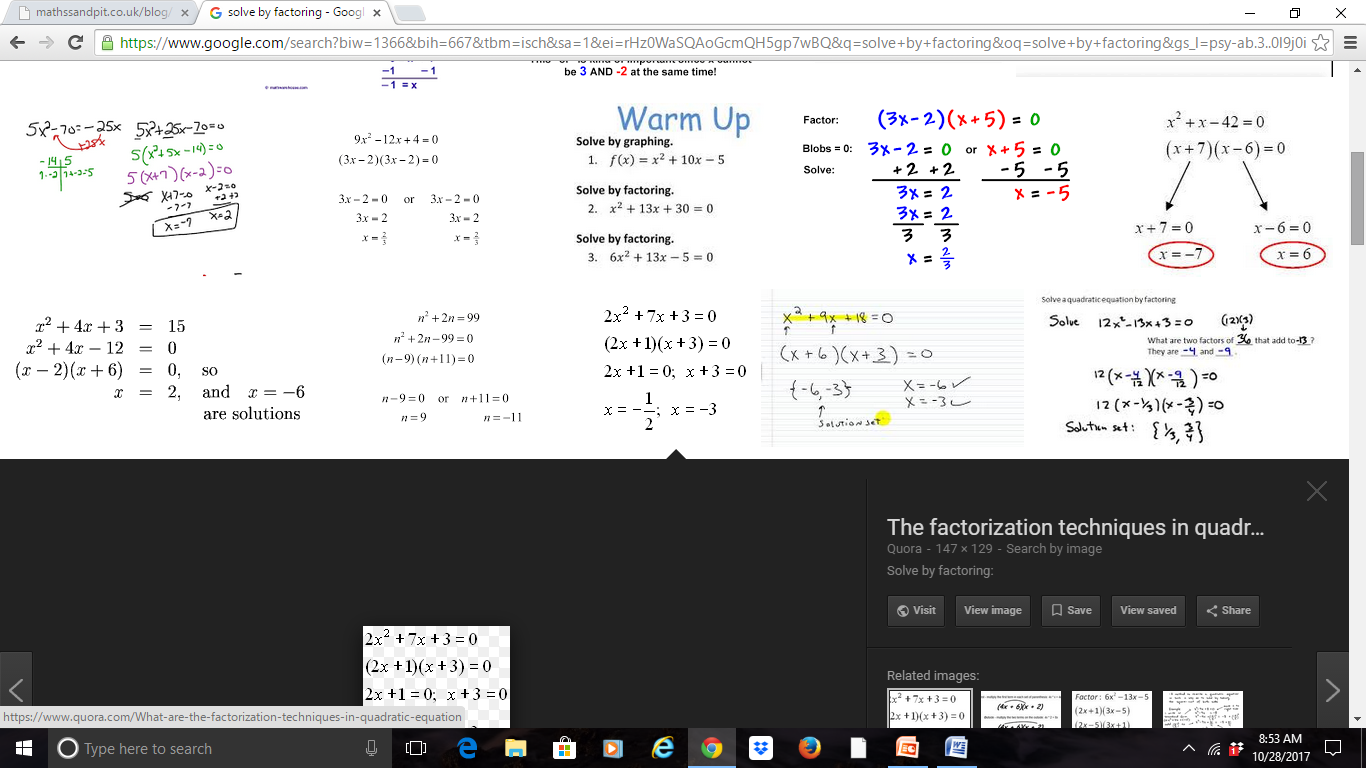 Chin  6x
Grin  1x
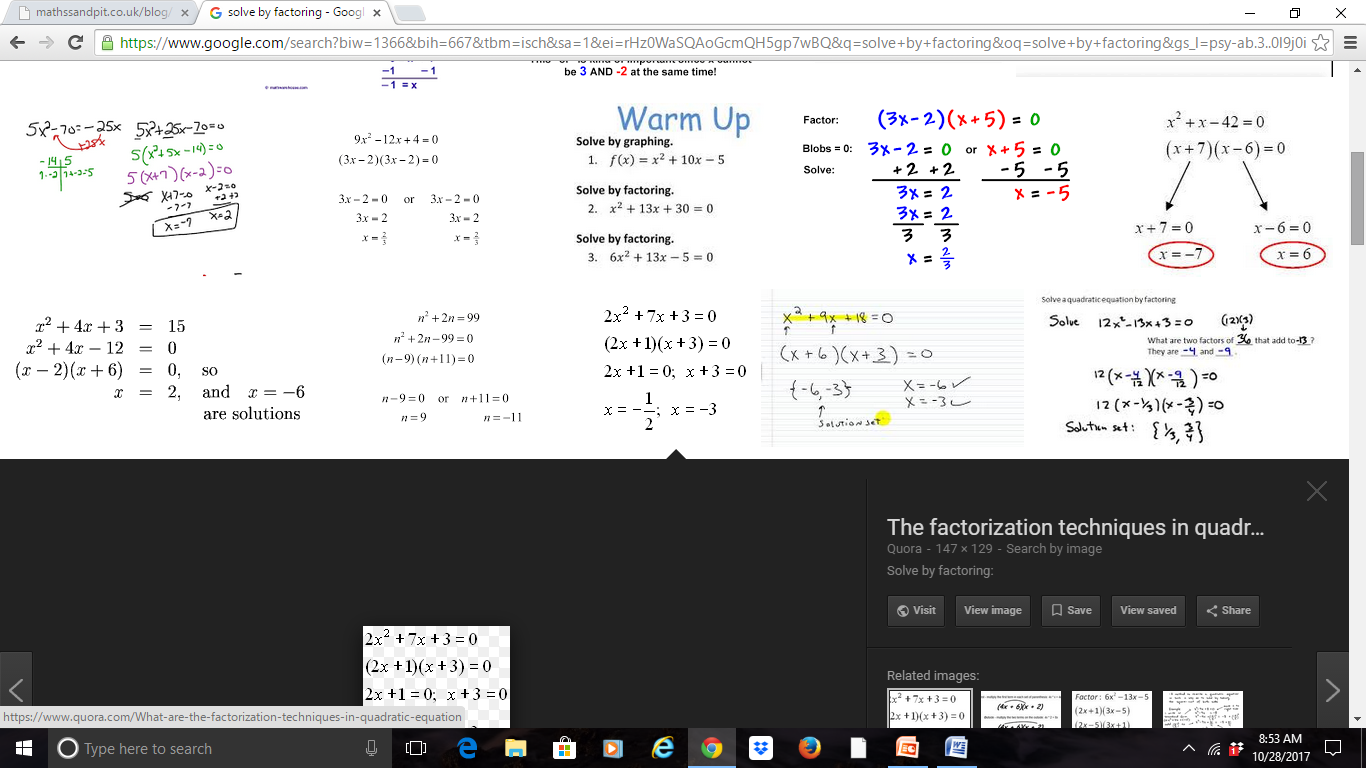 Graphic Organizers
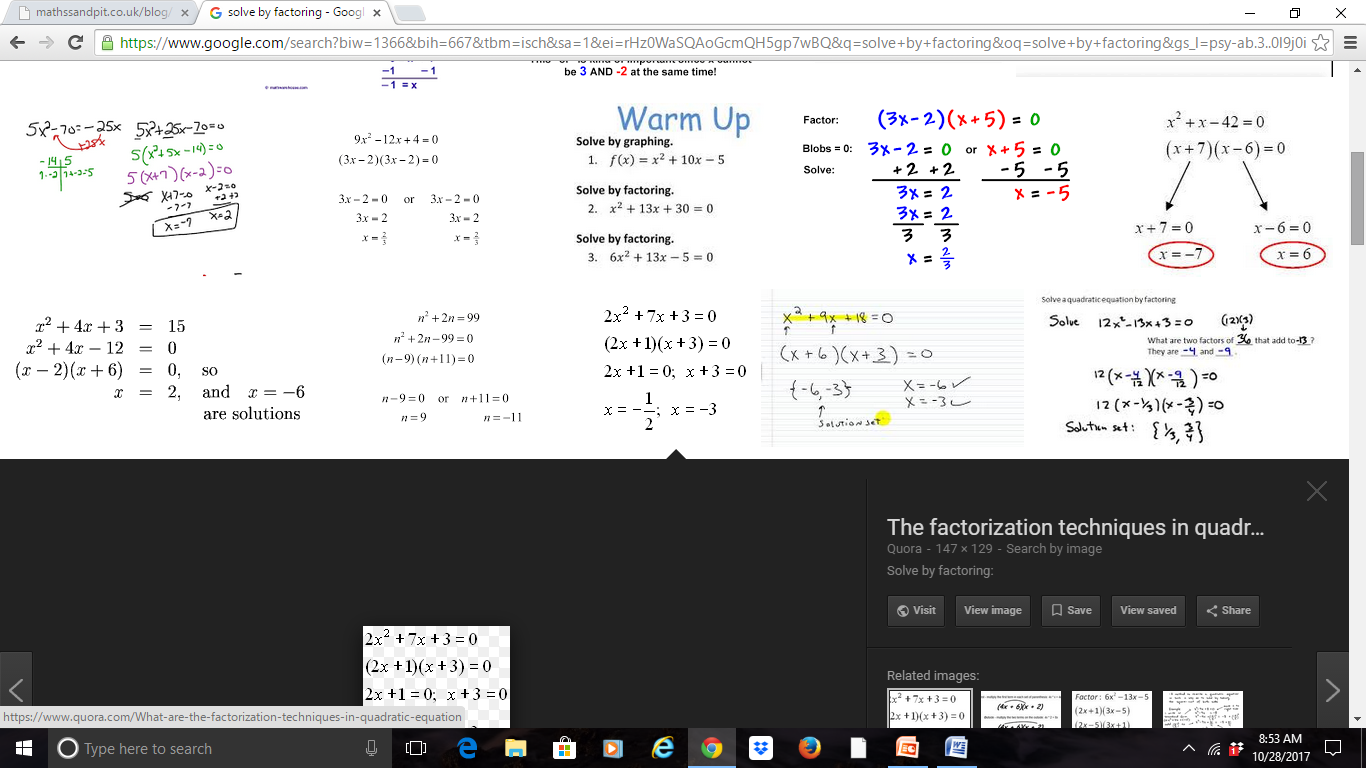 T - Chart
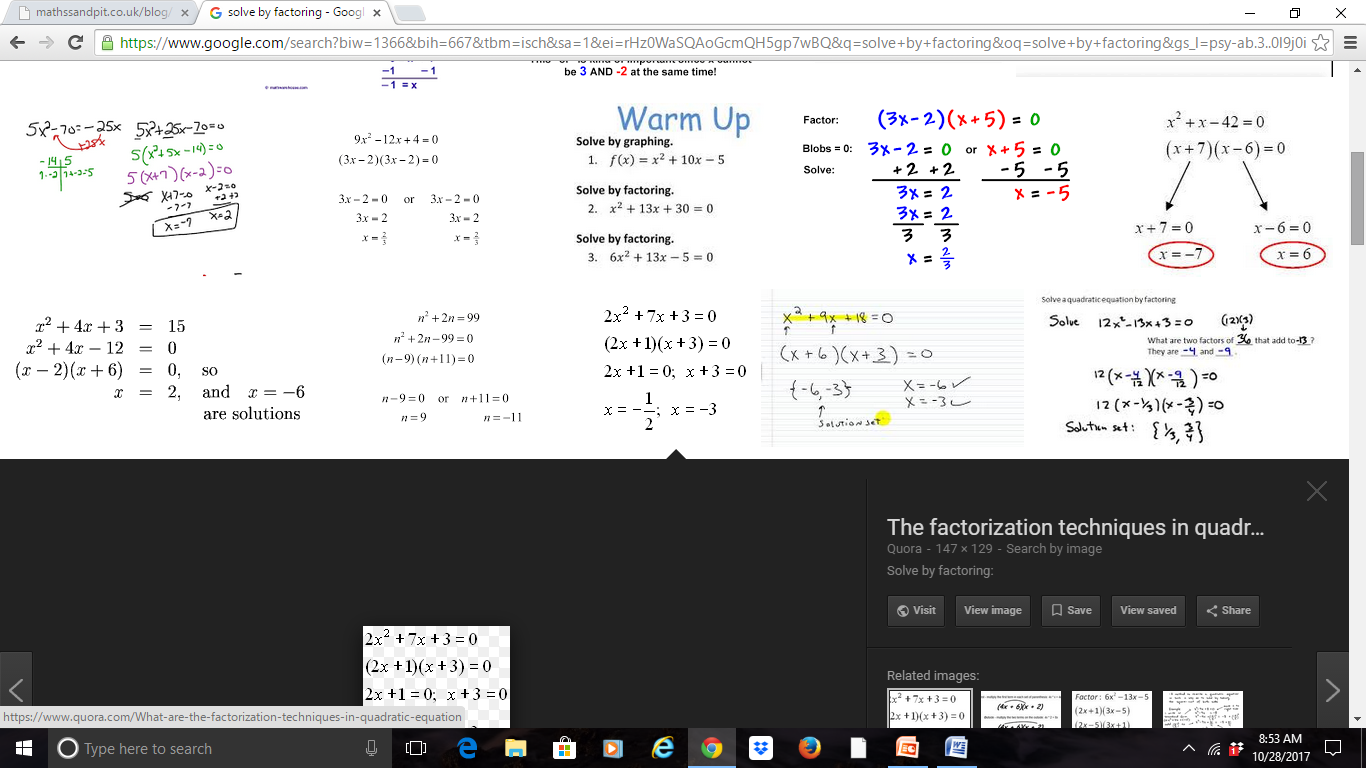 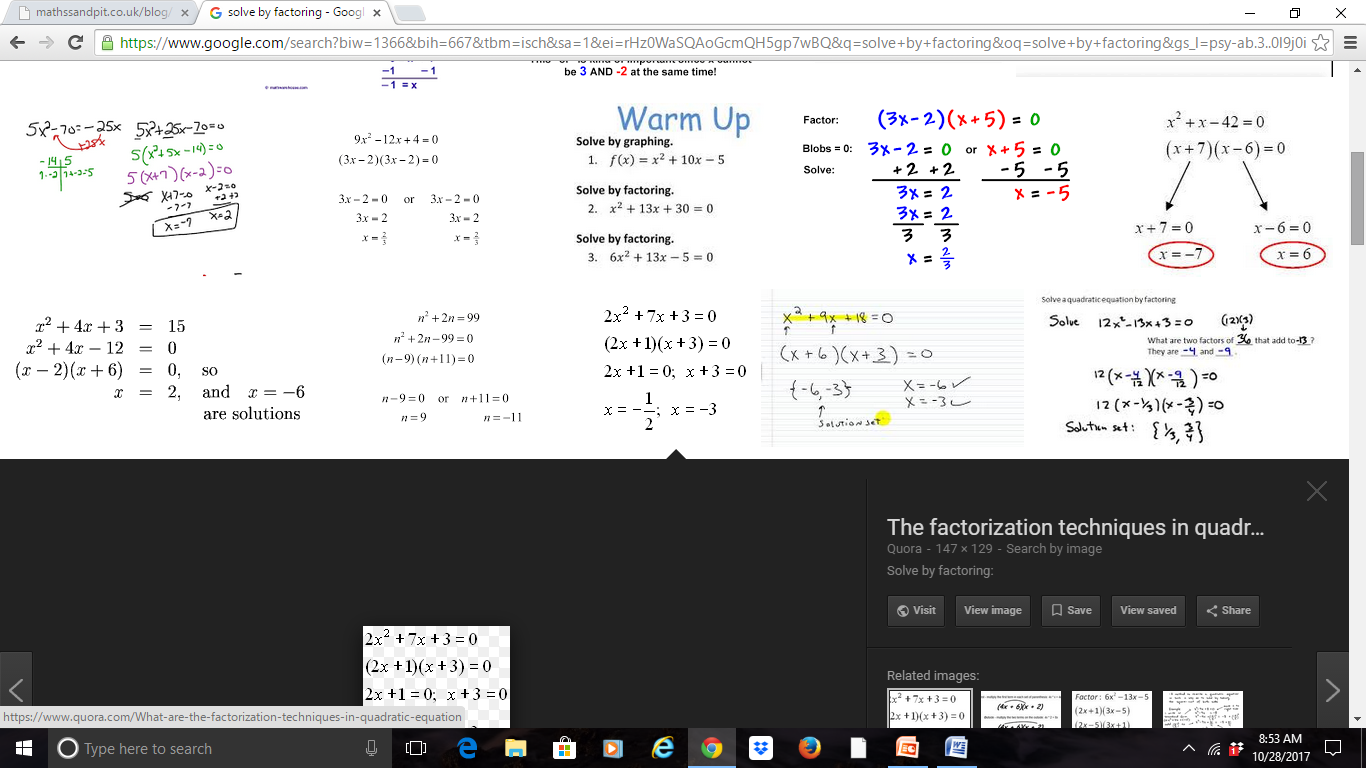 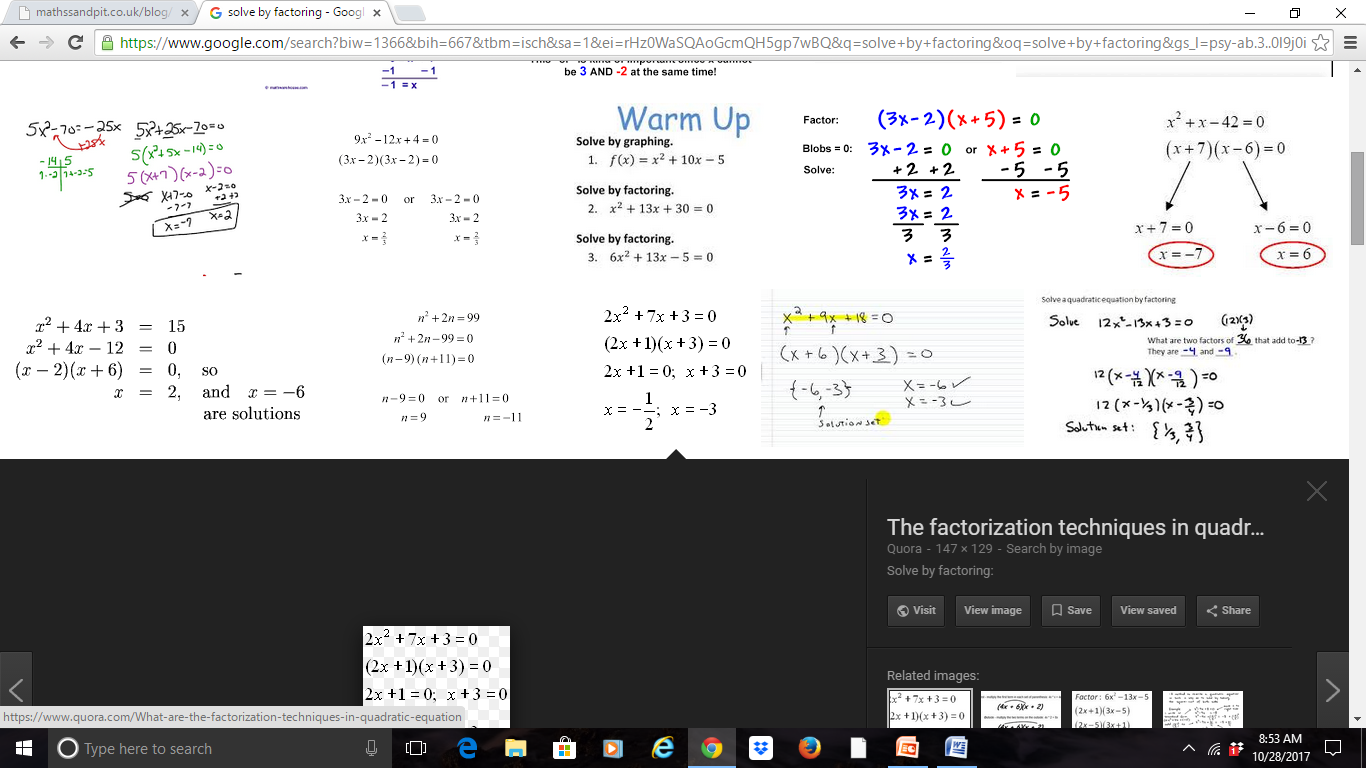 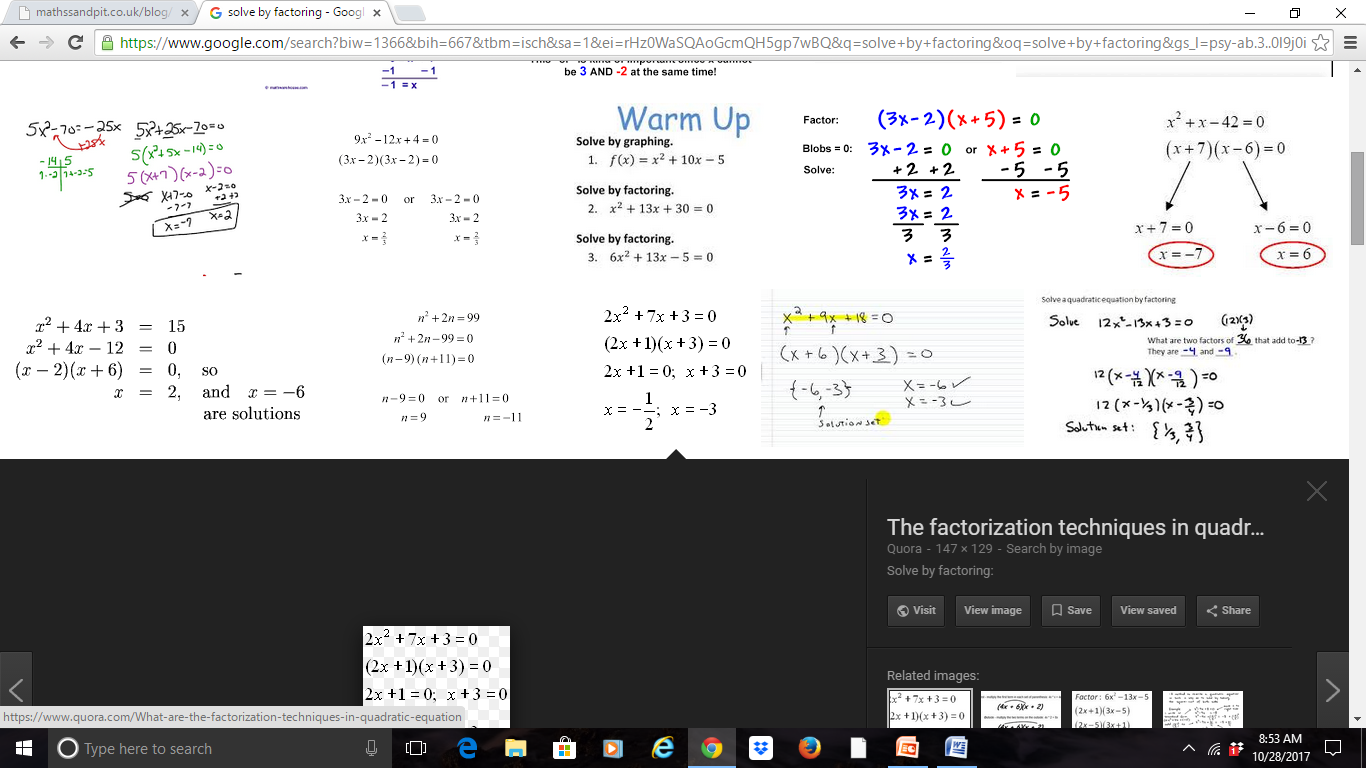 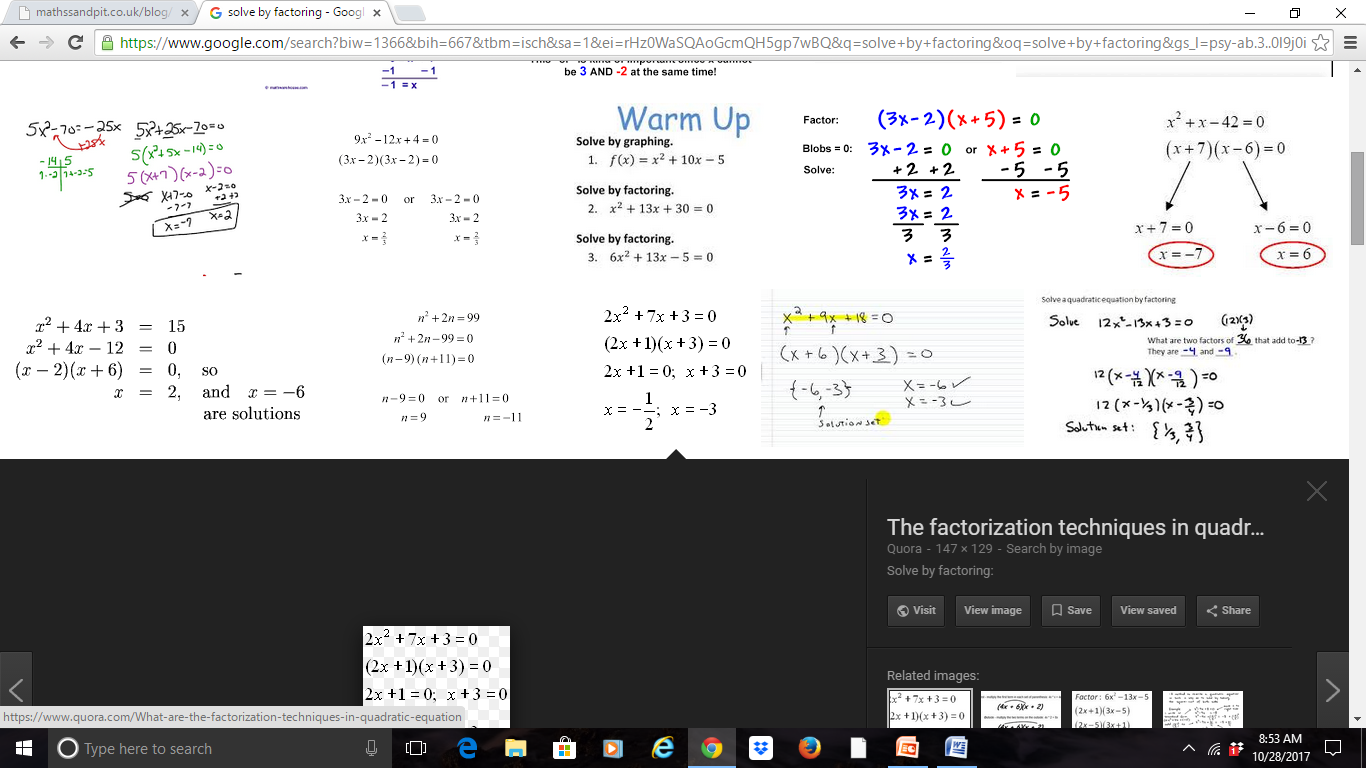 x = -1
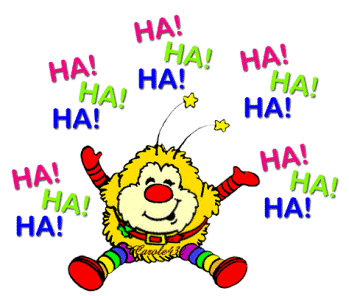 Graphic Organizers
2x2 + 2x + 5 = 0
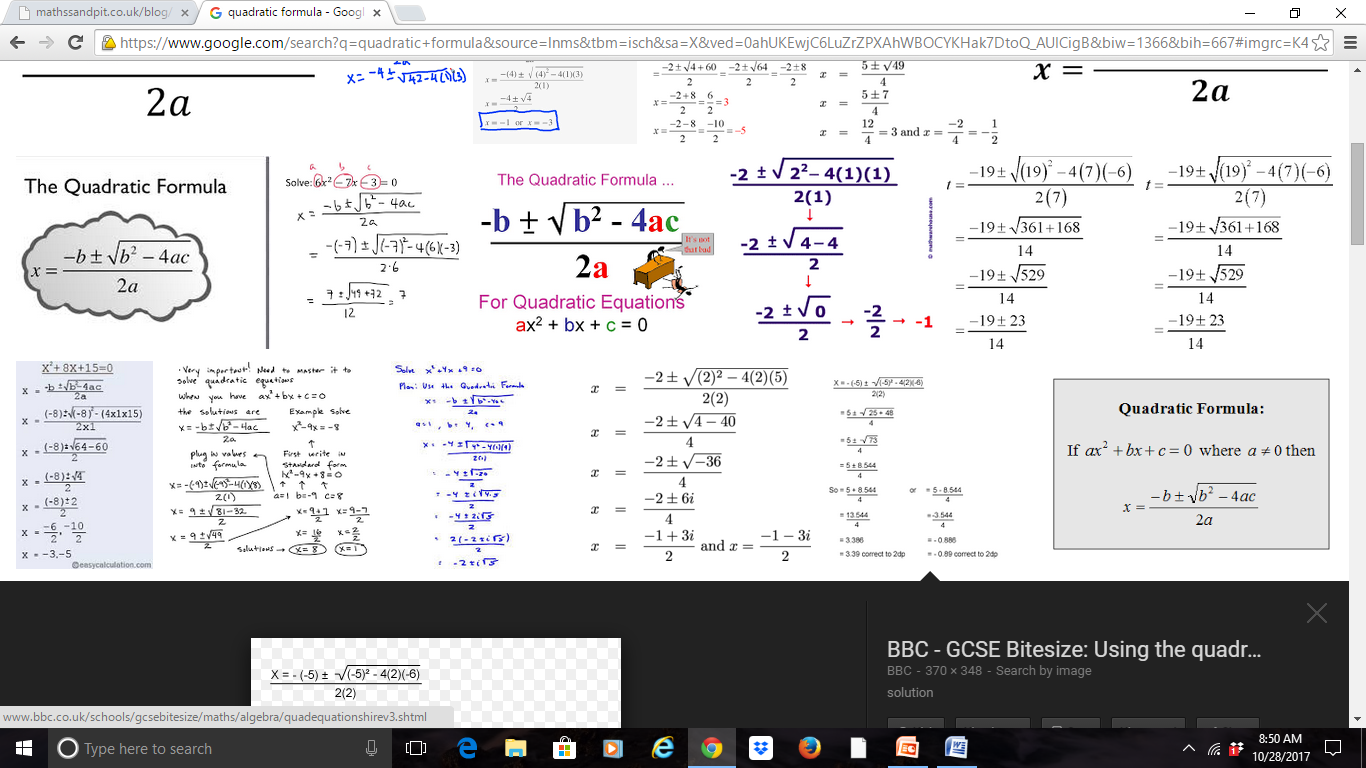 “ – “ B Song

“The 3 Muskateers” – All for one and one for all

T - Chart
Cow Girl/Cow Boy Method of Lassoing!! Yeehaw!!
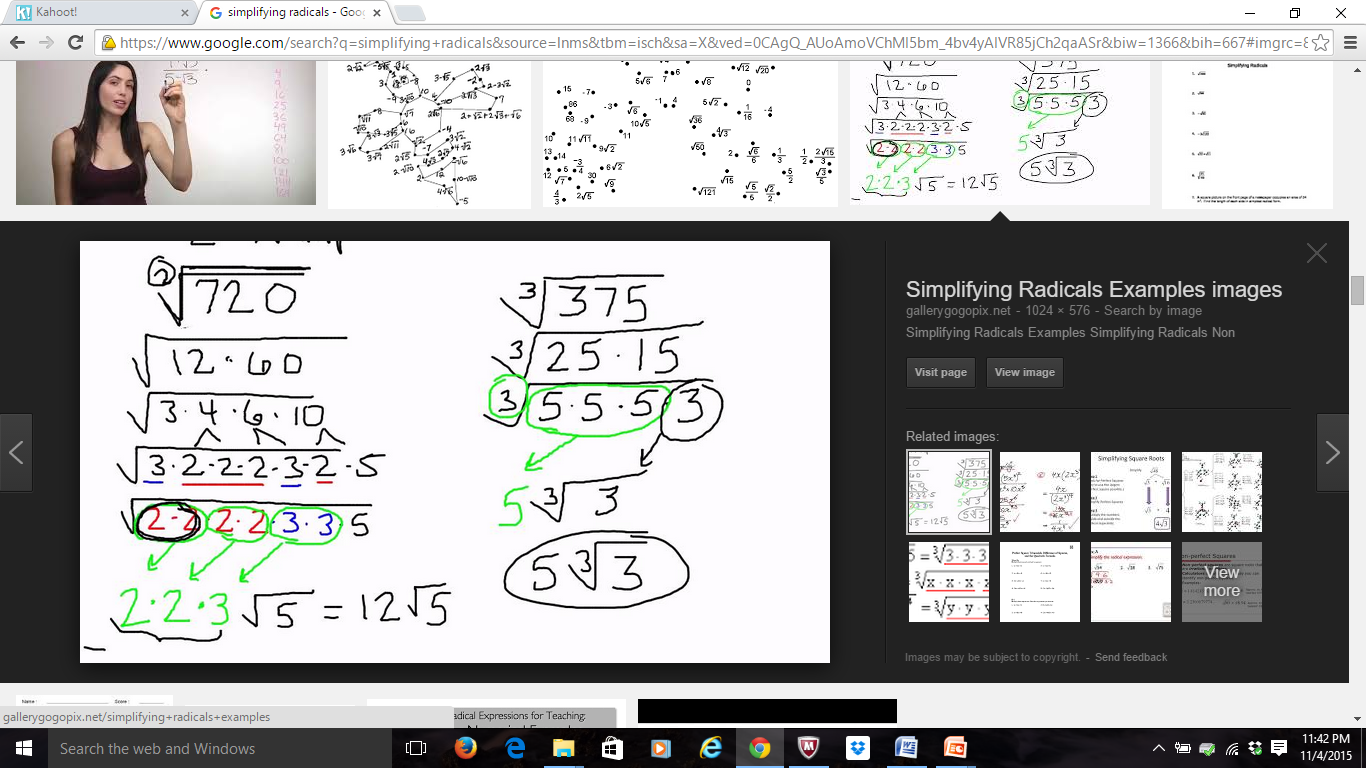 Finger Method w/ Variables
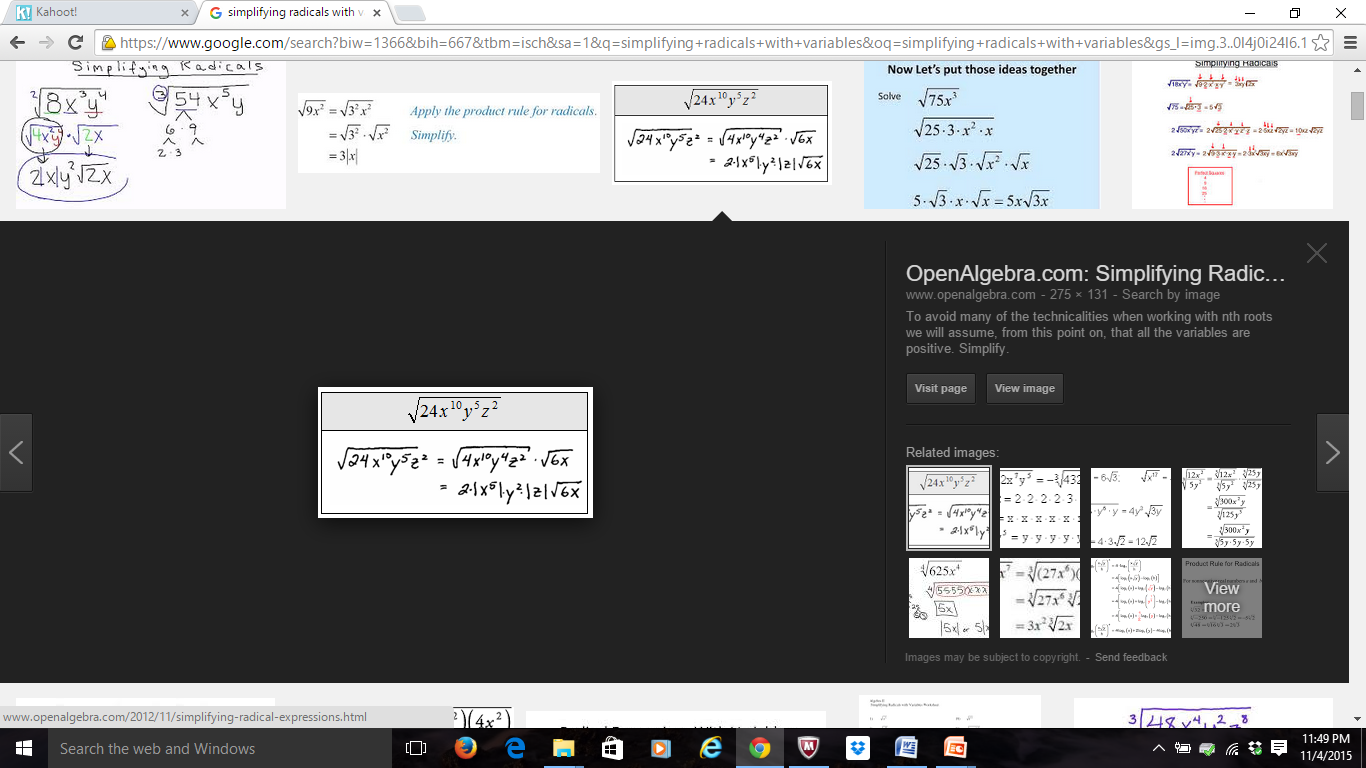 Disco Fever
Left arm = left or right

Right arm = up or down
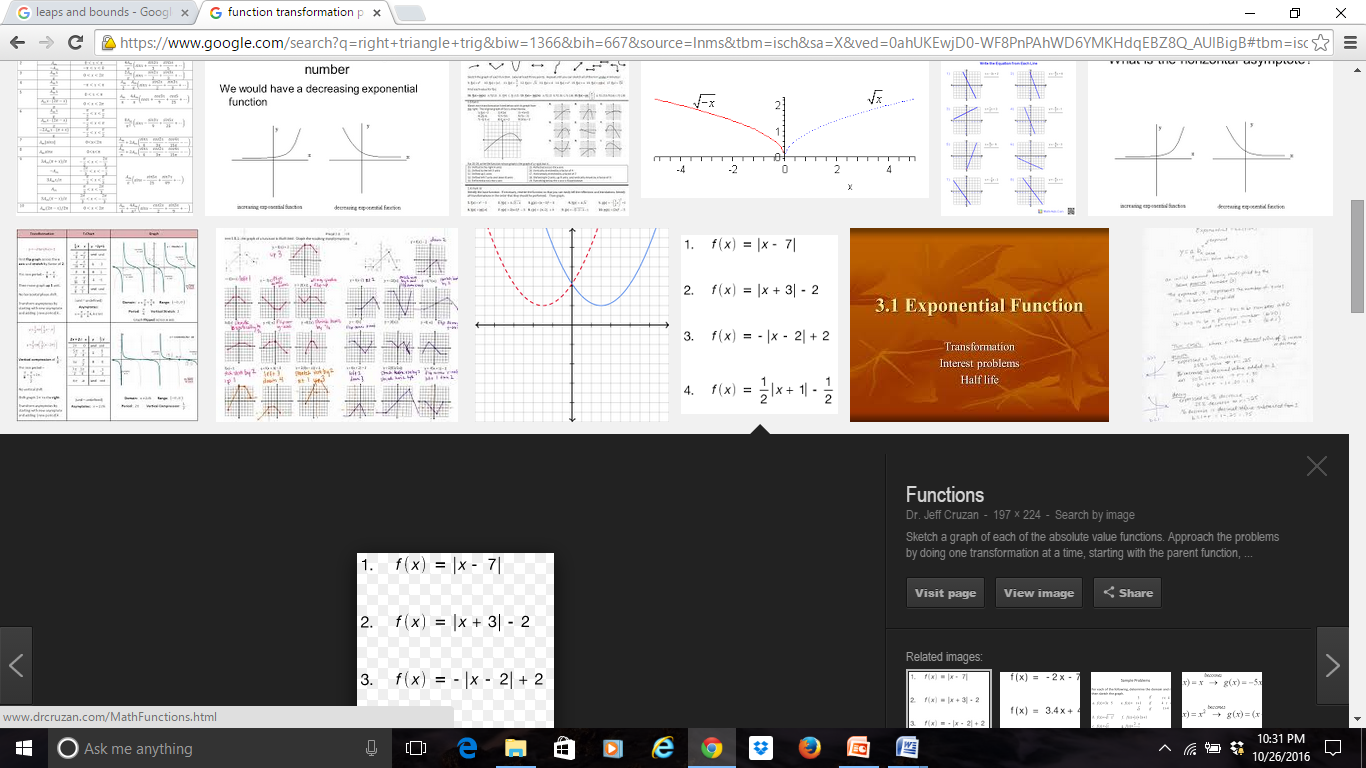 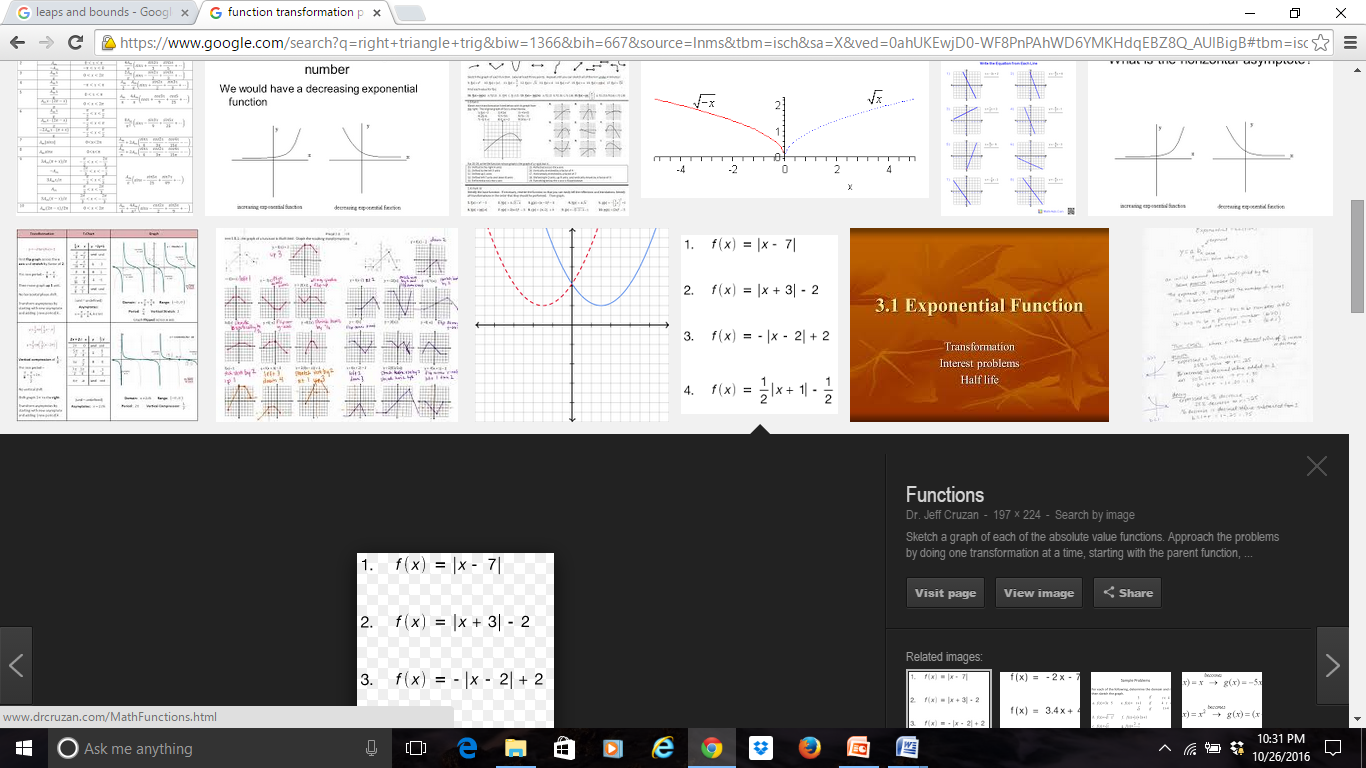 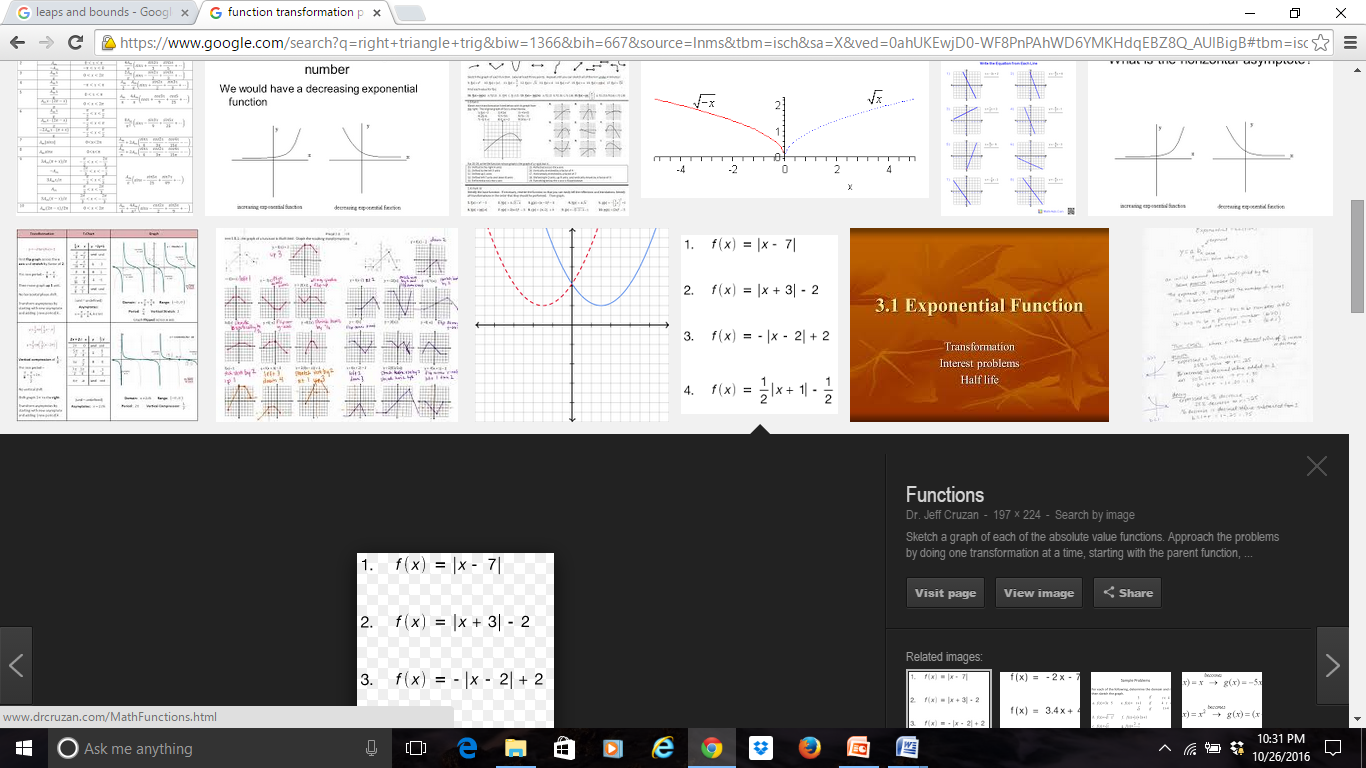 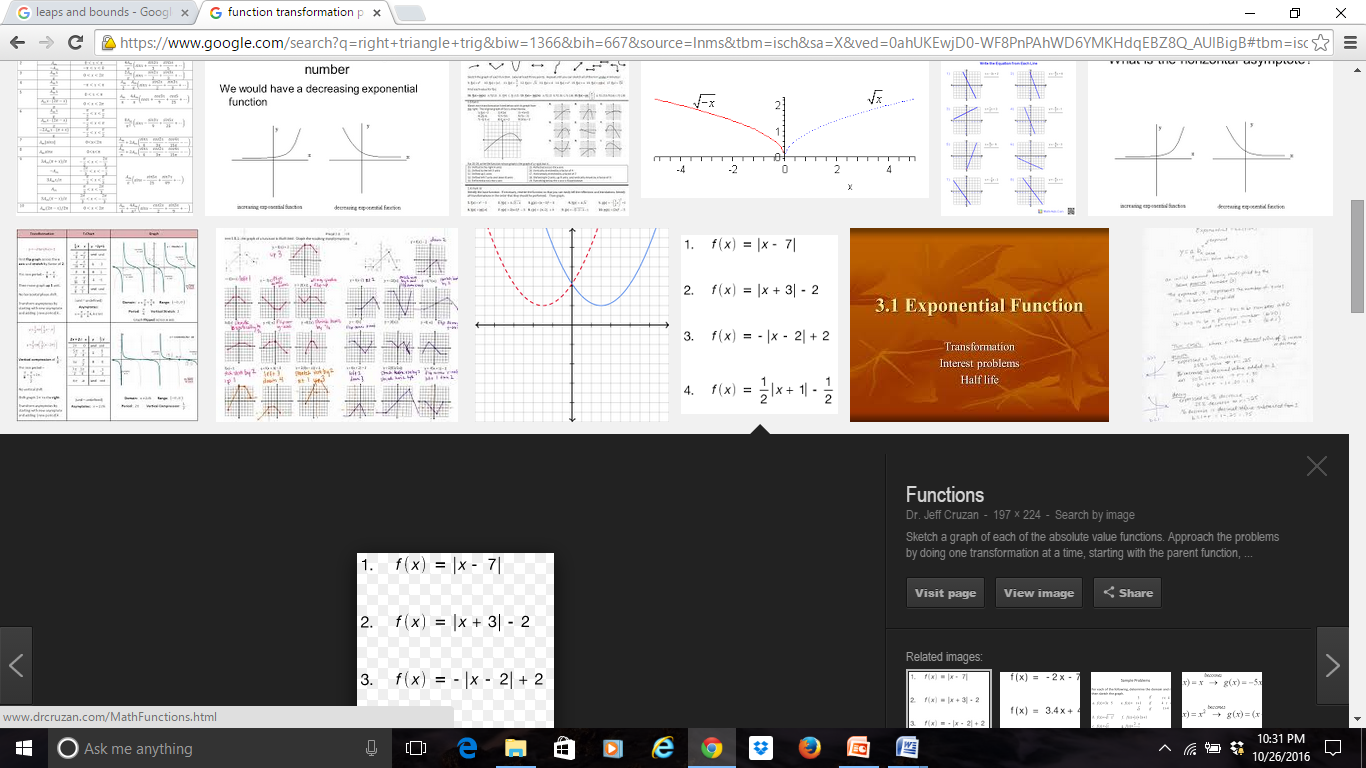 Unit Circle Hand Gesture
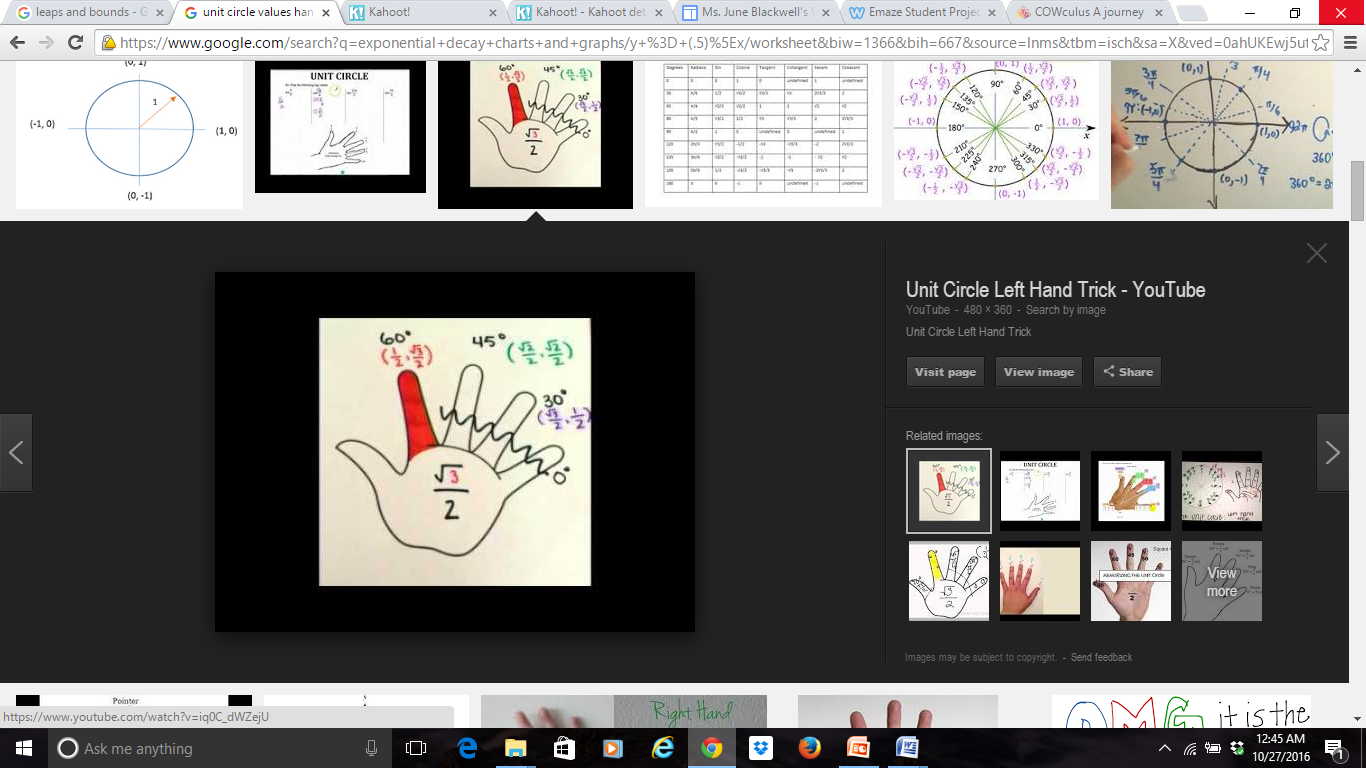 Graphic Organizers
Pi - Chart
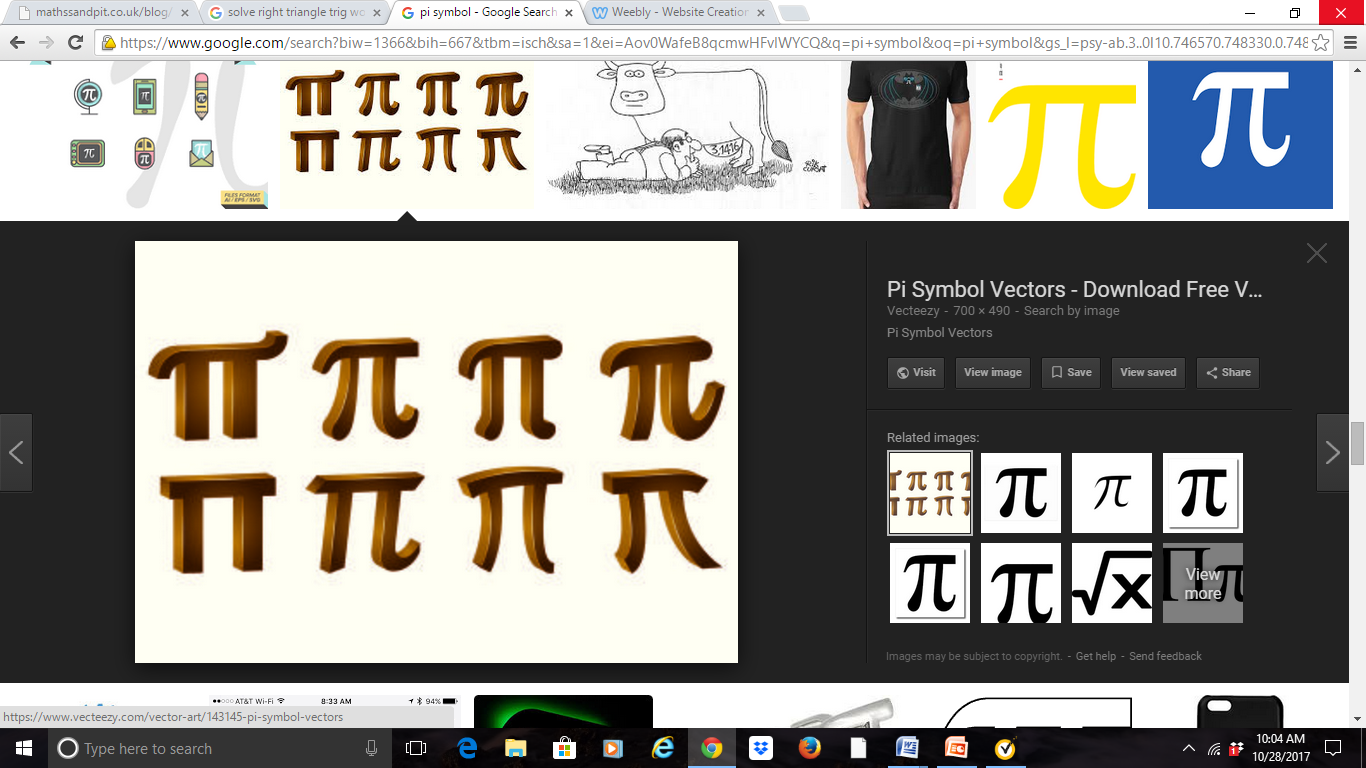 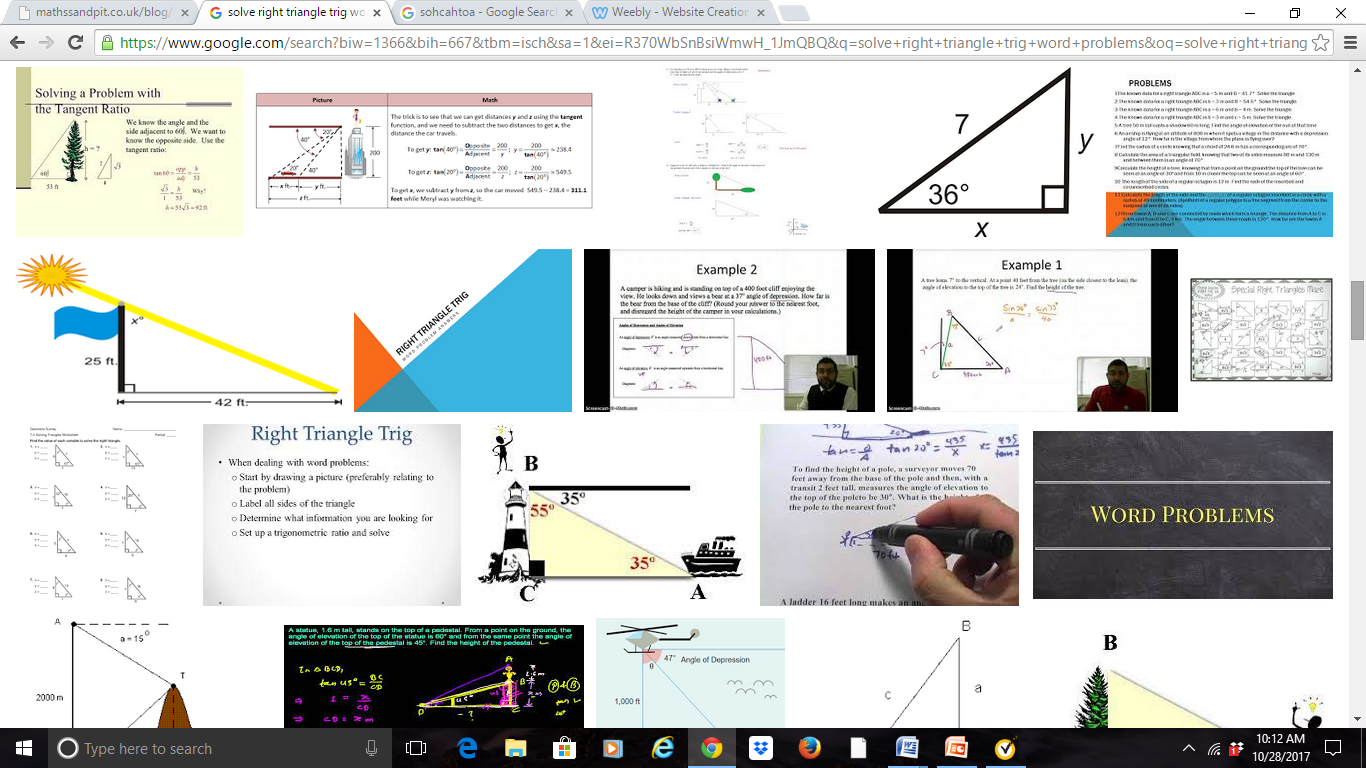 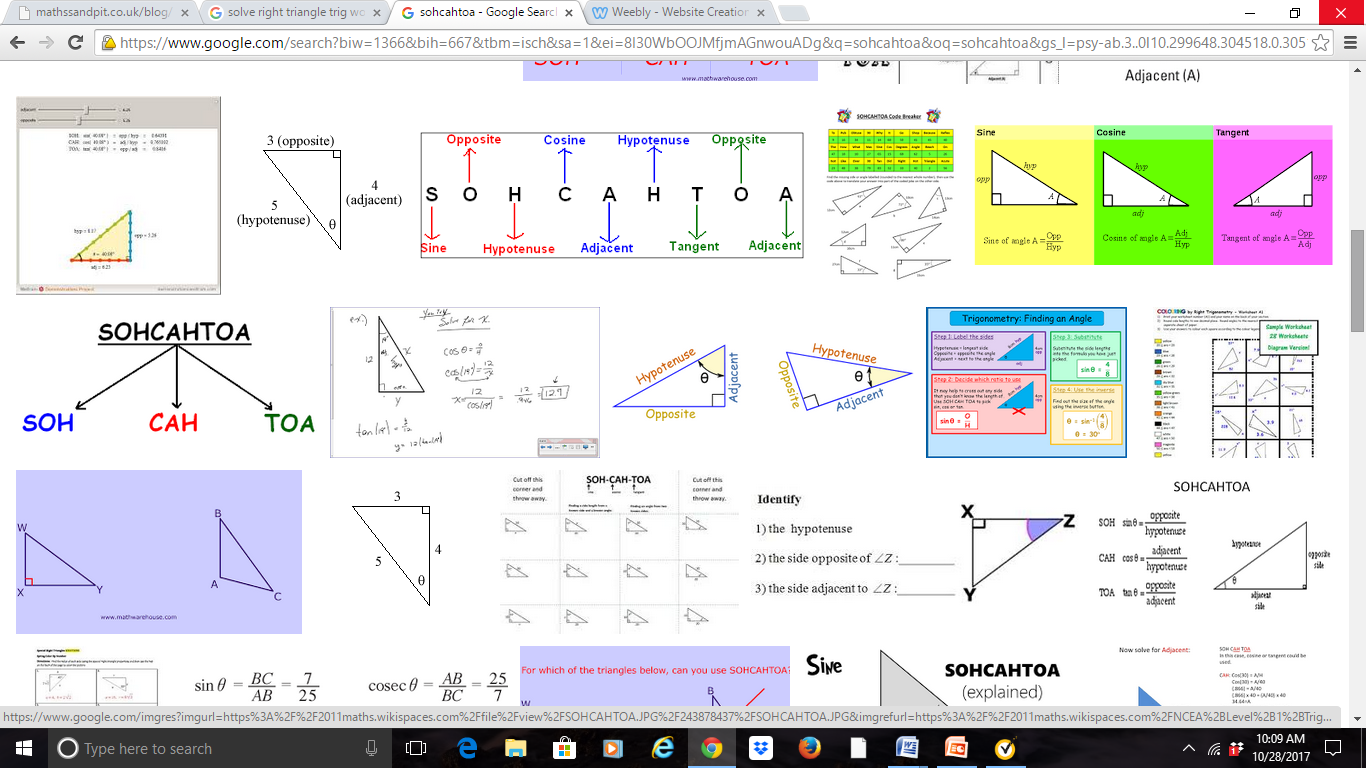 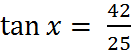 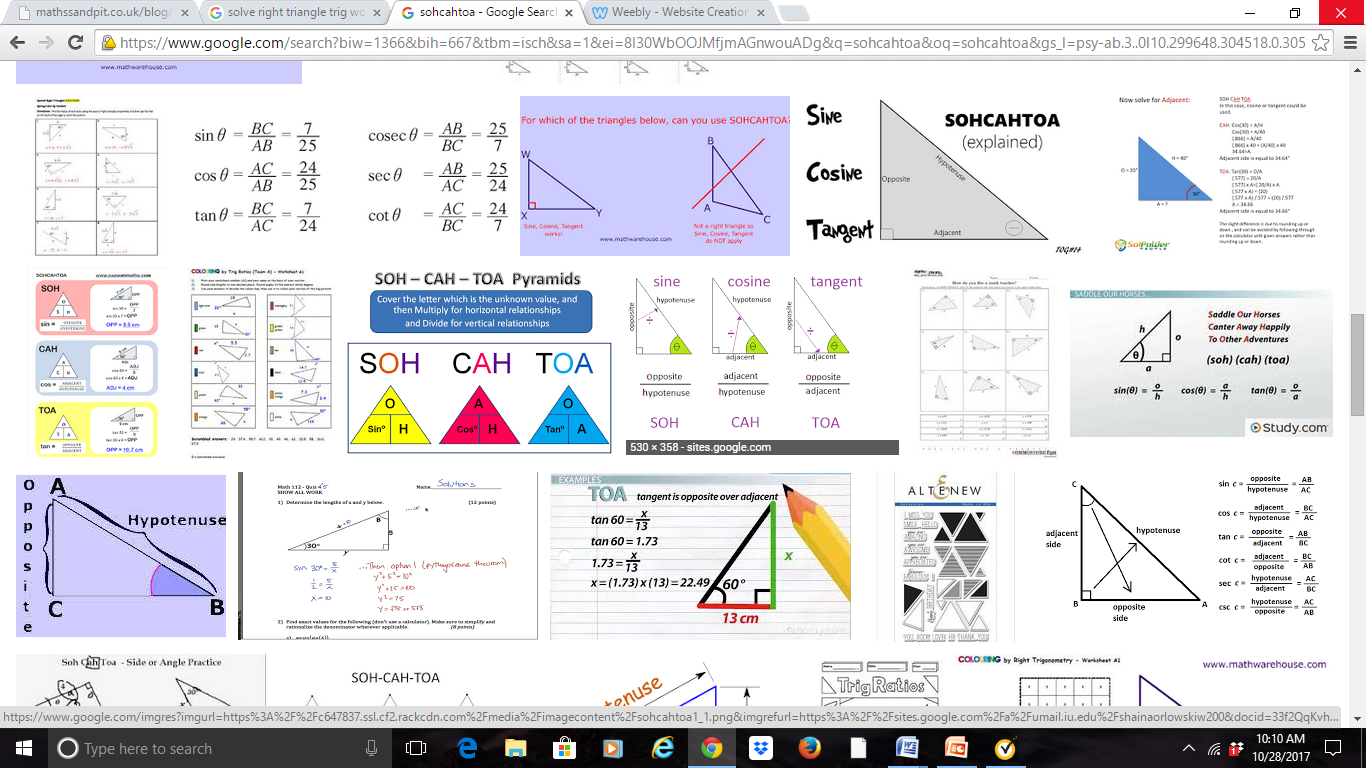 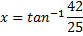 x = 59.237o
Word Problem Grading System
Picture

Set – up

Work

Answer